Автоматизация звука Р в чистоговорках
Ра, ра, ра — тонкая кора.
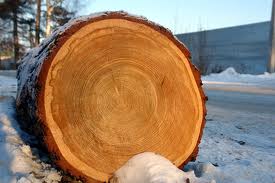 Ра, ра, ра — весенняя пора.
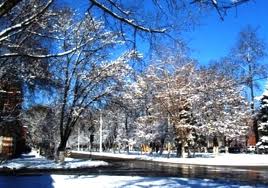 Ра, ра, ра — весёлое «ура».
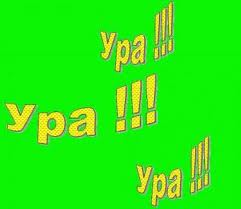 Ра, ра, ра — вот высокая гора.
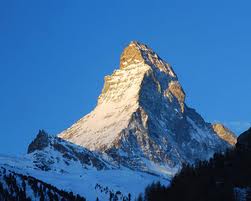 Ра, ра, ра — мы ловили комара.
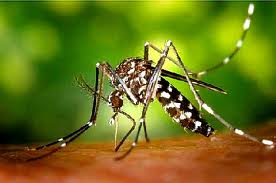 Ра, ра, ра — стоит летняя жара.
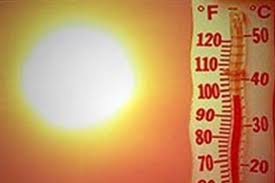 Ра, ра, ра — это наша детвора.
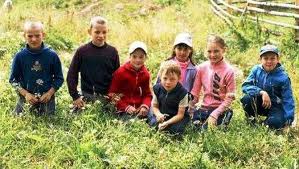 Ра, ра, ра — убежали со двора.
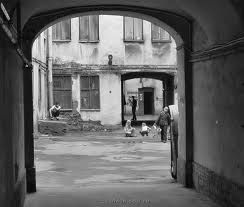 Ра, ра, ра — мне домой идти пора.
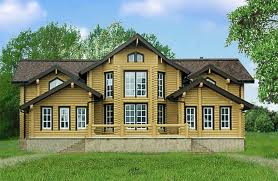 Ры, ры, ры —налетели комары.
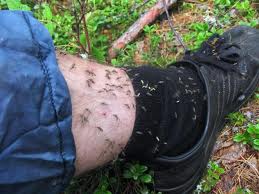 Ры, ры, ры — наточили топоры.
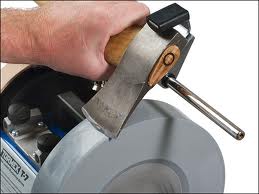 Ры, ры, ры — сидит ёжик у норы.
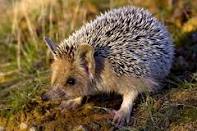 Ры, ры, ры — у нас синие шары.
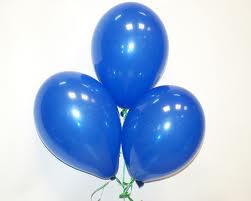 Ры, ры, ры — добежали до горы.
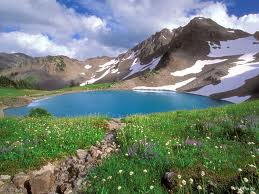 Ры, ры, ры — зелёные дворы.
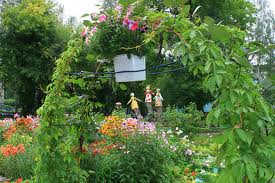 Ры, ры, ры — не люблю жары.
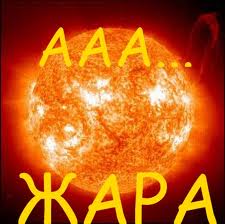 Ры, ры, ры — лось поел коры.
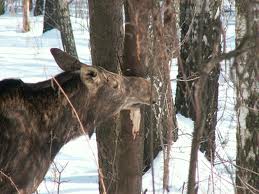 Ро, ро, ро — позвонили мы в бюро.
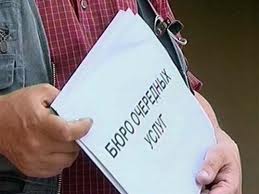 Рок, рок, рок — покупаю я сырок.
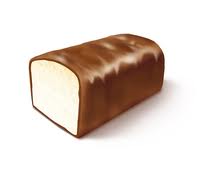 Рок, рок, рок — потяните за шнурок.
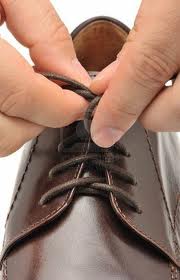 Ром, ром, ром — по реке плывёт паром.
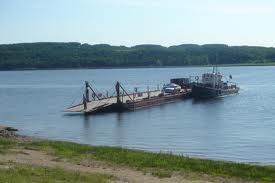 Рок, рок, рок — осторожно: бугорок.
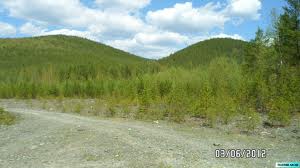 Ру, ру, ру — котлеты на пару.
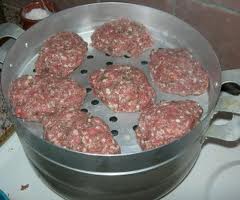 Ру, ру, ру — погуляем мы в бору.
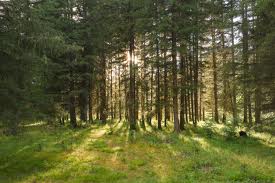 Ру, ру, ру — много ягод наберу.
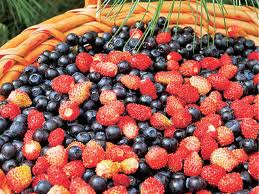 Ру, ру, ру — ручку в школу я беру.
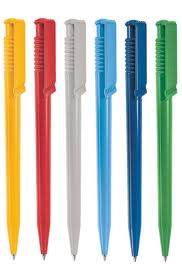 Ру, ру, ру — ёжик забежал в нору.
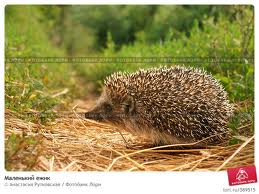 Ру, ру, ру — У забора кенгуру.
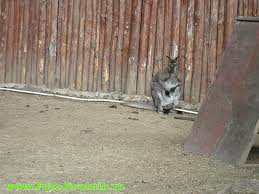 Ру, ру, ру — закатился мяч в дыру.
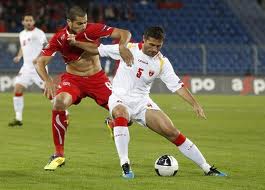 Ар, ар, ар — у меня загар.
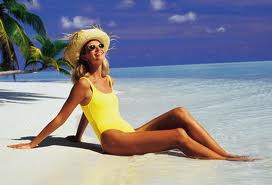 Ар, ар, ар — это жгучий пар.
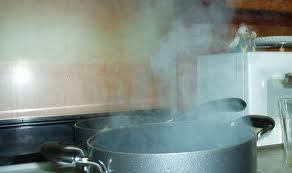 Ар, ар, ар — начинается пожар.
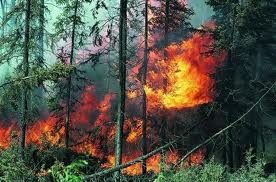 Ар, ар, ар — улетает яркий шар.
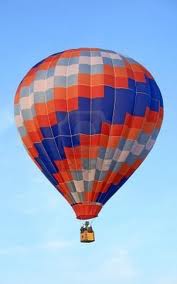 Ар, ар, ар — посетите наш базар.
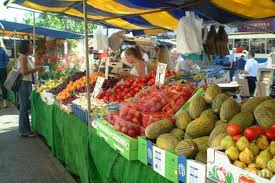 Ар, ар, ар — на носу сидит комар.
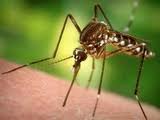 Ар, ар, ар — купим новый самовар.
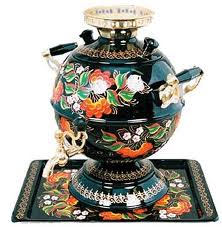 Ар, ар, ар — у больного снова жар.
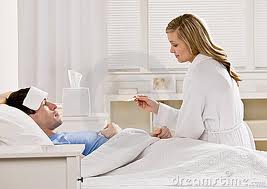 Ыр, ыр, ыр — мыши съели сыр.
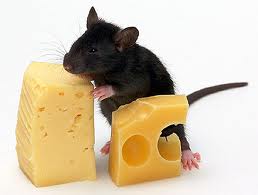 Ыр, ыр, ыр — мама топит жир.
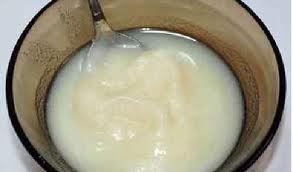 Ыр, ыр, ыр — я люблю инжир.
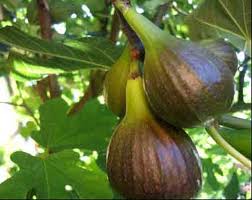 Ыр, ыр, ыр — сказка «Мойдодыр».
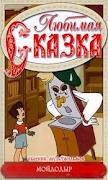 Эр, эр, эр — у нас новый мэр.
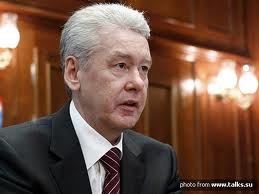 Эр, эр, эр — смелый офицер.
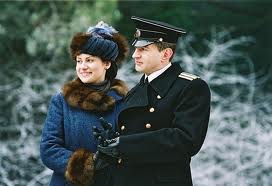 Эр, эр, эр — много видели пещер.
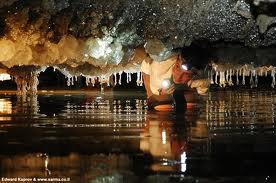 Эр, эр, эр — юный пионер.
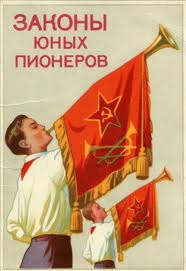 Ир, ир, ир — ротный командир.
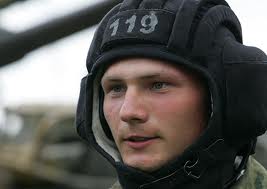 Ир, ир, ир — я хочу увидеть мир.
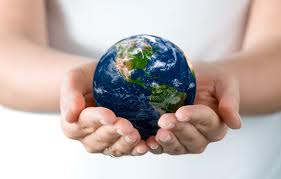 Ир, ир, ир — Ира пьёт кефир.
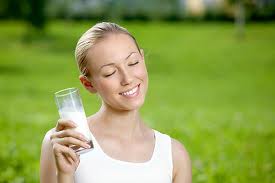 Ир, ир, ир — тётя принесла пломбир.
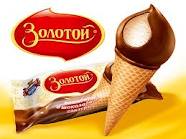 Ор, ор, ор — мы идём во двор.
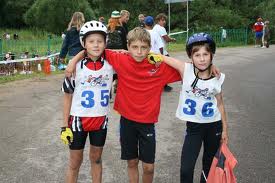 Ор, ор, ор — выметаем сор.
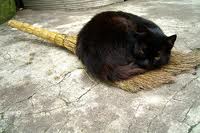 Ор, ор, ор — на юге много гор.
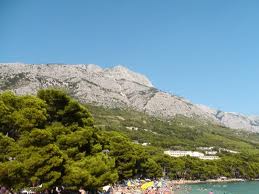 Ор, ор, ор — в огороде много нор.
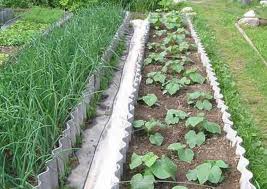 Ор, ор, ор — у меня отец шофёр.
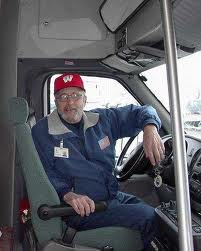 Ор, ор, ор — не заводится мотор.
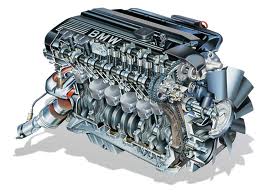 Ор, ор, ор — наточили мы топор.
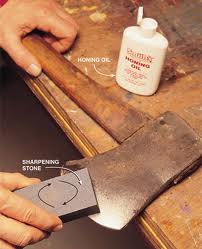 Ор, ор, ор — сели куры на забор.
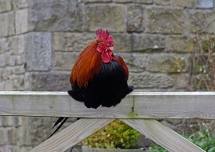 Ур, ур, ур — покормите наших кур.
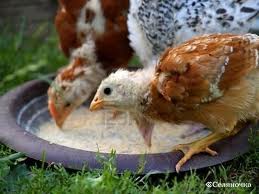 Ур, ур, ур — замените этот шнур.
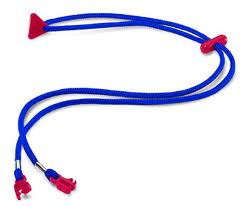 Ур, ур, ур — у нас новый абажур.
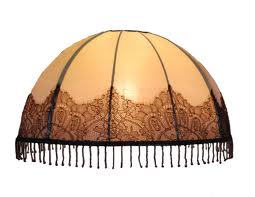 Ур, ур, ур — начинаем первый тур.
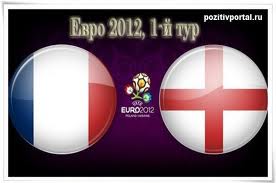 Вра, вра, вра — у нас дома нет ковра.
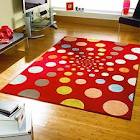 Бра, бра, бра — пожелаем всем добра.
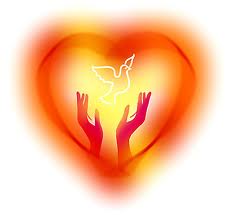 Гра, гра, гра — у нас новая игра.
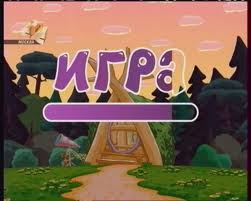 Кра, кра, кра — очень вкусная икра.
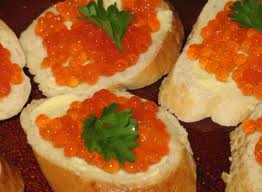 Тра, тра, тра — погуляли до утра.
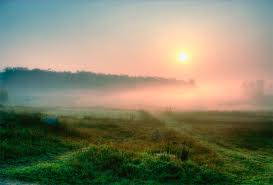 Тра, тра, тра — мы сидели у костра.
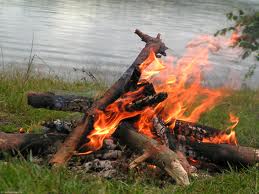 Тры, тры, тры — наши мальчики быстры.
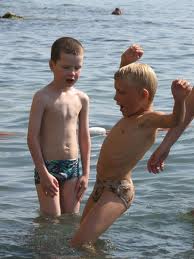 Тры, тры, тры — зажигаются костры.
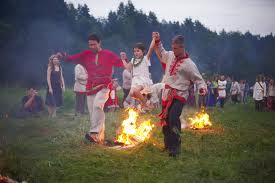 Тры, тры, тры — топоры у нас остры.
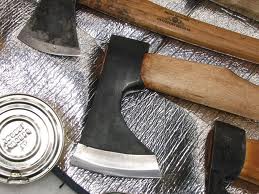 Бры, бры, бры — дружные бобры.
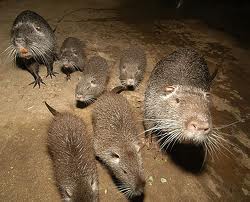 Тро, тро, тро — мы поедем на метро.
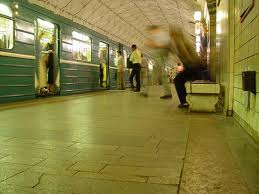 Дро, дро, дро — у нас красивое ведро.
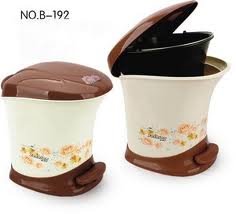 Бро, бро, бро — охраняет пёс добро.
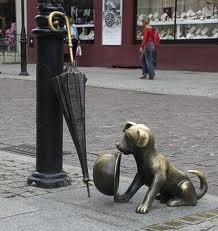 МОЛОДЕЦ!!!!